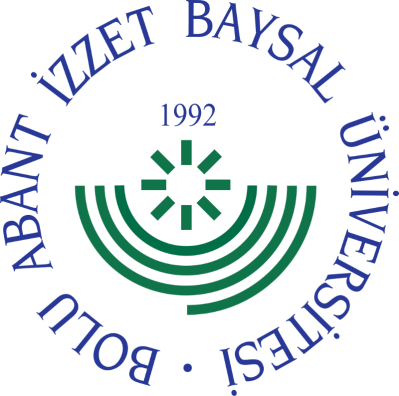 BİRİM FAALİYET RAPORLARININ ÜST YÖNETİME SUNUMUYAPI İŞLERİ VE TEKNİK DAİRE BAŞKANLIĞI
BİRİM VE İDARE FAALİYET RAPORLARININ ŞEKLİ
(01.01.2021 Tarihinden Geçerli Esas Usuller Ekinde Yer Alan Yeni Şekli)
………..YILI
………….. FAALİYET RAPORU 
BAKAN SUNUŞU
ÜST YÖNETİCİ SUNUŞU[1]
İÇİNDEKİLER
YÖNETİCİ ÖZETİ
I- GENEL BİLGİLER
A- Misyon ve Vizyon
B- Yetki, Görev ve Sorumluluklar
C- İdareye İlişkin Bilgiler
    1- Fiziksel Yapı  
    2- Teşkilat Yapısı 
    3- Teknoloji ve Bilişim Altyapısı
    4- İnsan Kaynakları
    5- Sunulan Hizmetler
    6- Yönetim ve İç Kontrol Sistemi
D- Diğer Hususlar
II- AMAÇLAR ve HEDEFLER
A- İdarenin Stratejik Planında Yer Alan Amaçlar ve Hedefler
B- Diğer Hususlar





III- FAALİYETLERE İLİŞKİN BİLGİ VE DEĞERLENDİRMELER
A- Malî Bilgiler
    1- Bütçe Uygulama Sonuçları
    2- Temel Malî Tablolara İlişkin Açıklamalar
    3- Malî Denetim Sonuçları
    4- Diğer Hususlar
B- Performans Bilgileri
    1- Program, Alt Program, Faaliyet Bilgileri
    2- Performans Sonuçlarının Değerlendirilmesi
i. Alt program hedef ve göstergeleriyle ilgili gerçekleşme sonuçları    ve değerlendirmeler
ii. Performans denetim sonuçları
    3- Stratejik Planın Değerlendirilmesi
    4- Performans Bilgi Sisteminin Değerlendirilmesi
    5- Diğer Hususlar
IV- KURUMSAL KABİLİYET VE KAPASİTENİN DEĞERLENDİRİLMESİ
A- Stratejik Planda Öngörülemeyen Kurumsal Kapasite İhtiyaçları
B- Üstünlükler
C- Zayıflıklar
D- Değerlendirme
V- ÖNERİ VE TEDBİRLER
BİRİM VE İDARE FAALİYET RAPORLARININ Şeklinde değişen başliklar
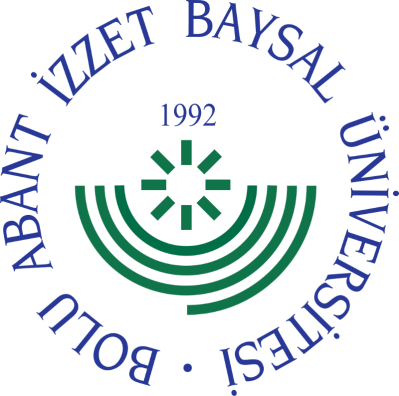 BAİBÜ YAPI İŞLERİ VE TEKNİK DAİRE BAŞKANLIĞI 2020 Yılı (01 Ocak-31 Aralık) Faaliyet Rapor Sunumu
Öğrt. Gör. Bülent BALOĞLU
     Yapı İşleri ve Teknik Daire Başkanı V.
21.04.2021
I- GENEL BİLGİLER / A. Misyon, VizyonBolu Abant İzzet Baysal Üniversitesi üst politikası olarak belirlenen 2019-2023 Stratejik Planında yer alan Misyon ve Vizyon çerçevesinde Yapı İşleri ve Teknik Daire Başkanlığı faaliyetlerini devam ettirmektedir. Üniversitemizin Misyon ve Vizyonu aşağıda belirtilmiştir.  Üniversitemizin Vizyon sahibi olarak Rektördür. Bu nedenle üst politika olarak belirlenen Stratejik Planda yer alan Misyon ve Vizyona hizmet etmek üzere görev dağılımı dahilinde çalışmaktayız.
Misyon
	Bolu Abant İzzet Baysal Üniversitesi; evrensel  standartlarda eğitim  öğretim  yaparak insanlığın gelişimine  hizmet  edecek  nitelikli nesiller yetiştirmeyi, ülke  gelişimine katkıda bulunacak bilgi ve teknoloji üretmeyi ve ülkenin ihtiyaç duyduğu toplumsal hizmetleri en iyi şekilde yapmayı kendine görev bilir.
Vizyon
	Faaliyette bulunduğu alanlarda evrensel ölçütlerde en iyi eğitimi veren, yerel ve ulusal ihtiyaçları dikkate alarak katma değer yaratan, girişimcilik ve yenilikçiliği ilke edinerek  bilgi ve  teknoloji üreten, araştırma geliştirme  alanında uluslararası seviyeye ulaşmış  saygın bir üniversite olmak.
Teşkilat Şeması
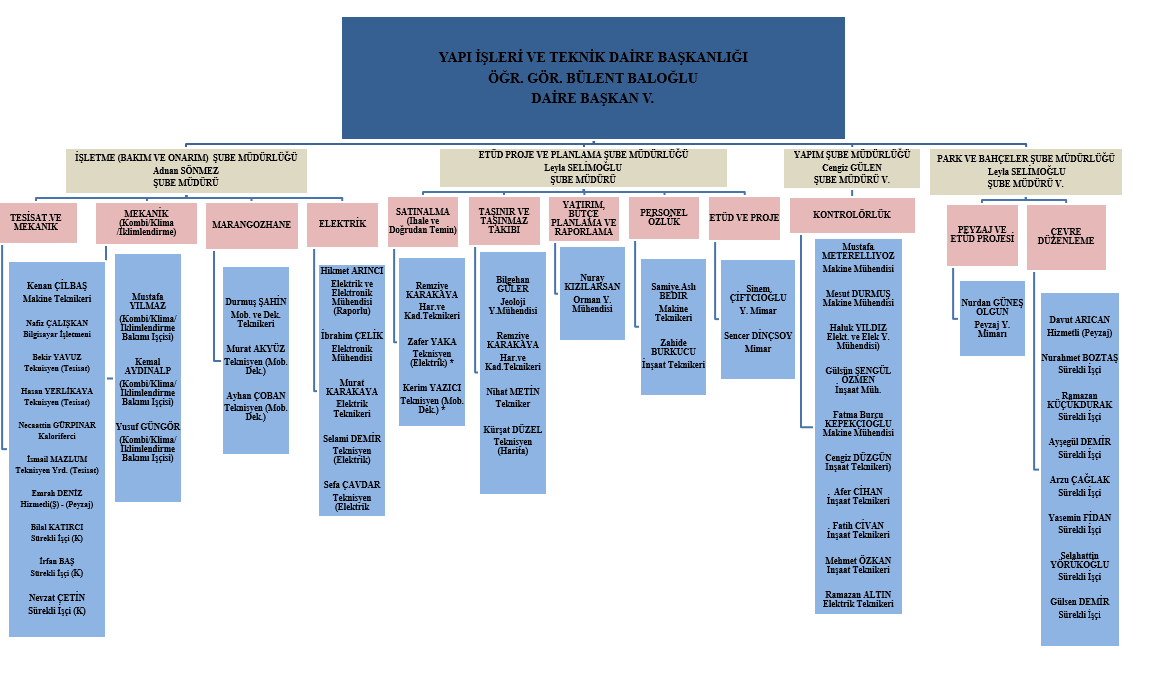 I- GENEL BİLGİLER
B- Yetki, Görev ve Sorumluluklar
I. Yetki Ve Görev 
	Yapı İşleri Ve Teknik Daire Başkanlığının kuruluşu 2547 sayılı kanunun 51. Maddesine göre kurulan idari teşkilatların kuruluş ve görevlerine ilişkin esasları düzenleyen 124 sayılı yükseköğretim üst kuruluşları İle Yükseköğretim Kurumlarının İdari Teşkilatı Hakkında Kanun Hükmünde Kararnamenin 28 maddesinde belirtilmiştir.
I- GENEL BİLGİLER
B- Yetki, Görev ve Sorumluluklar
Yapı İşleri ve Teknik Dairesi Başkanlığımız, mevcut yasa ve yönetmelikler çerçevesinde bilimsel ve teknolojik bir yapılanma hizmeti sunmaya çalışmaktadır. Bu bağlamda;
	-  Başkanlığımızın yıllık yatırım programını hazırlamak, 
	- üniversitemizin bu konudaki önceliklerini ve ihtiyaçlarını tespit ederek üst   makamlara bildirmek,
	- Başkanlığımızın yatırım programına yönelik yatırım bütçesini hazırlamak,
	- İhtiyaçlara göre projeler arasında ödenek aktarımının yapılmasını sağlamak,
	- Mali yıl içerisinde yatırımların ve ihalelerin kesin hesaplarını yürütmek,
    - Yatırım programında yer alan ihalesi yapılacak işlerle diğer yerel işlerin projelerini hazırlamak ve hazırlatmak,
- İhale ve kabul komisyonlarını oluşturmak,
- İhalesi yapılan işlerin kontrol ve denetimini yapmak, hakedişleri düzenlemek, bitenleri teslim almak, kabul işlemleri tamamlanmanmış olan bina ve tesisleri ilgili birim hizmetine sokmak,
- Üniversitemizin ihtiyacı olan makine ve teçhizat alımları ile ilgili teknik şartnameleri düzenlemek, üniversitemiz kampüsüne ait arazilerin kamulaştırma çalışmalarını yürütmek,
I- GENEL BİLGİLER
B- Yetki, Görev ve Sorumluluklar
-  Kampüs peyzaj planlamalarını hazırlayıp zemine uygulamak,
- Yerleşkelerimizin üzerinde bulunduğu arazilerinin harita üzerinde sanallaştırmasını sağlamak, 
- Gerekli her türlü, yapı, tesis, onarım, bakım, imalat, etüt, proje, keşif, ihale ve denetleme işlerini; kamu ihale kanunu, ilgili yönetmelik ve mevzuat hükümleri doğrultusunda yapmak ve yaptırmak,
- Bina ve tesislerin projelerini yapmak, ihale işlem dosyalarını hazırlamak, ihaleleri yürütmek ve sonuçlandırmak, bakım ve onarımla ilgili ihaleleri yürütmek, bakım ve onarım işlerini yapmak,
- Gelişim planı doğrultusunda yapılması planlanan bina ve tesisleri projelendirmek, fizibilite raporlarını hazırlamak, yapım ihalelerini gerçekleştirmek,
- Üniversite bina ve tesislerinin projelerini yapmak, ihale dosyalarını hazırlamak, yapı ve onarımla ilgili ihaleleri yürütmek, inşaatları kontrol etmek ve teslim almak, bakım ve onarım işlerini yapmak, 
- Kalorifer, kazan dairesi, soğuk oda, jenaratör, havalandırma sistemleri ile çevre    düzenleme ve asansör bakım ve onarımı ile benzer işleri yürütmek
I- GENEL BİLGİLER
B- Yetki, Görev ve Sorumluluklar
Sorumluluk
Harcama yetkilileri, harcama talimatlarının bütçe yetki ve esaslarına, kanun, tüzük ve yönetmelikler ile diğer mevzuatlara uygun olmasından, ödeneklerin etkili, ekonomik ve verimli kullanılmasından ve 5018 sayılı kamu mali yönetimi ve kontrol kanununu çerçevesinde yapmakla mükellef oldukları hususlarından sorumludurlar.
Görev Tanımları
İç kontrol faaliyetlerinin Üniversite bazında geliştirilmesini sağlamak ve bu yönde yapılacak iyileştirmeleri koordine etmek üzere üst yönetimin bilgisi dâhilinde Daire Başkalığımız İç Kontrol İzleme ve Yönlendirme Kurulu üyesi Daire Başkanı Bülent BALOĞLU ve Kamu İç Kontrol Standartlarına Uyum Eylem Planı Hazırlama Grubu üyesi ise Şube Müdürü Leyla SELİMOĞLU’nun katıldığı toplantılar dahilinde, 2020 yılı itibariyle iç kontrol süreçlerine tekrar başlanmış ve eğitim/görev dağılımı/ ilişiksizlik belgesi, hassas görev tanımları çıkartılarak 2021 mali yılında belirtilen eksikliklerin giderilmesi üzerine yoğun çalışmalar yapılmıştır. 
Daire Başkanlığımız görev tanımları görevi devir almadan önce ilgililere tebliğ edilmiştir. Ancak geçmiş yıllara ilişkin görev dağılımlarının revize edilmesine ihtiyaç duyulmuş ve İç Kontrol Standartları Uyum Eylem Planı doğrultusunda  2021 mali ılı itibariyle tekrar hazırlanmıştır. İlgili çalışmada hizmet envanterleri, hassas görev tanımları ve iş akış şemaları da çıkartılmıştır. İç Kontrol Faaliyetleri kapsamında standart form olarak hazırlanacağı Personel Daire Başkanlığı tarafından  bildirildiğinden personele ilan edilememiştir. Hassas görev formaları ile Başkanlığımız süreçlerine ilişkin önem arz eden süreçler ve risk grupları belirlenmiştir. 
Hassas Görev Formaları: F:\yapı işleri görev dağılımı\HASSAS GÖREVLER LİSTESİ YAPI İŞLERİ VE TEKNİK DAİRE BAŞKANLIĞI.docx
Hizmet Envanterleri: F:\yapı işleri görev dağılımı\YAPI İŞLERİ VE TEKNİK DAİRE BAŞKANLIĞI HİMZET ENVANTERİ.xls
Görev Dağılımları: F:\yapı işleri görev dağılımı\ETÜT PROJE VE PLANLAMA ŞUBE MÜDÜRLÜĞÜ\daire başkanı.rtf
C- İdareye İlişkin Bilgiler
1- Fiziksel Yapı
I- GENEL BİLGİLER
I- GENEL BİLGİLER
C- İdareye İlişkin Bilgiler
3- Teknoloji ve Bilişim Altyapısı
Birimimizde bilgisayar teknolojileri ihtiyaçlar doğrultusunda kullanılmaktadır. Gerekli çizim ve sunum ihtiyaçları Allplan ve Cinema 4D programları kullanılarak karşılanmaktadır.  Daire başkanlığımız teknik personeli tarafından proje çizimlerinde kullanılan AutoCAD programının lisanslama çalışmaları yapıldı.

Üniversitemiz resmi süreçlerini yürütmek üzere Üniversite Bilgi Yönetim Sistemi kullanılmaktadır. 
İhale hazırlığı, ihale süreci ve yapım sürecine ait yardımcı programlar da kullanılmaktadır. Hakediş süreçlerini yönetmek üzere “Hakediş Yazılımı” kullanılmaktadır.
I- GENEL BİLGİLER
C- İdareye İlişkin Bilgiler
3- Teknoloji ve Bilişim Altyapısı
Başkanlığımızda bulunan taşınırlar ihtiyacımızı karşılayabilir durumda olup, ofislerimizde kullanılan taşınırların listesi aşağıdaki tabloda gösterilmiştir.
[Speaker Notes: Elektronik alt yapı ve bilgisayar programlarının envanteri]
I- GENEL BİLGİLER
C- İdareye İlişkin Bilgiler
4- İnsan Kaynakları
[Speaker Notes: Akademik ve idari personelin birimlere göre dağılımı, her program ya da bölümdeki öğrenci dağılımları]
4- İNSAN KAYNAKLARI
Yapı İşleri ve Teknik Daire Başkanlığı; kuruluş amacına ve görev tanımına uygun olarak 1 Daire Başkanı (İnşaat Y. Mühendisi), 3 Şube Müdürü, 7 Mühendis, 1 Elk. Elekt. Y. Mühendisi, 1 Jeoloji Y. Mühendisi, 1 Orman Y. Mühendisi,  1 Y. Mimar, 1 Mimar, 1 Peyzaj Y. Mimarı ve 23 Teknik Hizmetler Sınıfı, 2 Hizmetli ve 13 adet sürekli işçi olmak üzere toplam 55 personel ile hizmet vermektedir.
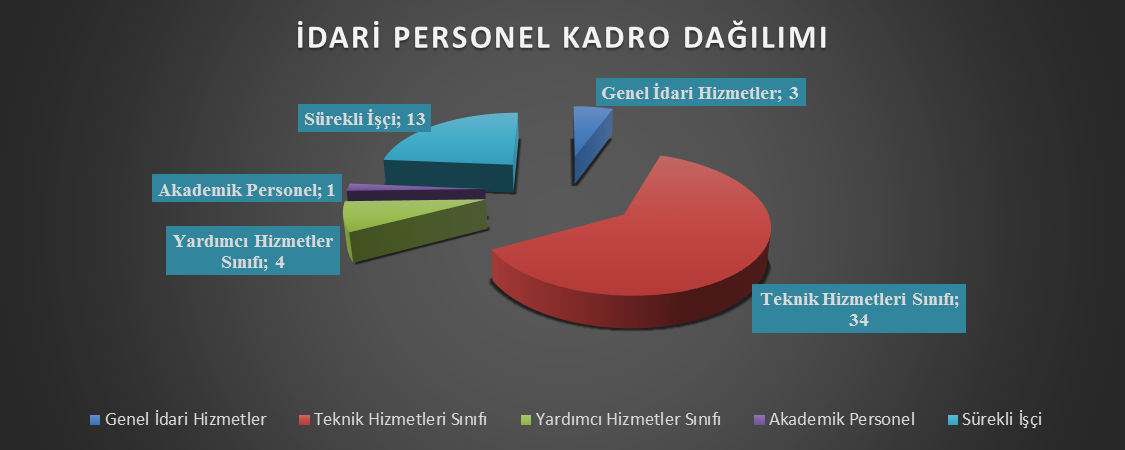 4-1- İdari Personelin Eğitim Durumu
Başkanlığımızda fiilen çalışan personelin eğitim durumu aşağıdaki tabloda gösterilmiştir. Daire Başkanlığımız eğitim durumu itibariyle en yüksek payı %35 ile Lisans mezunu personel oluşturmaktadır.
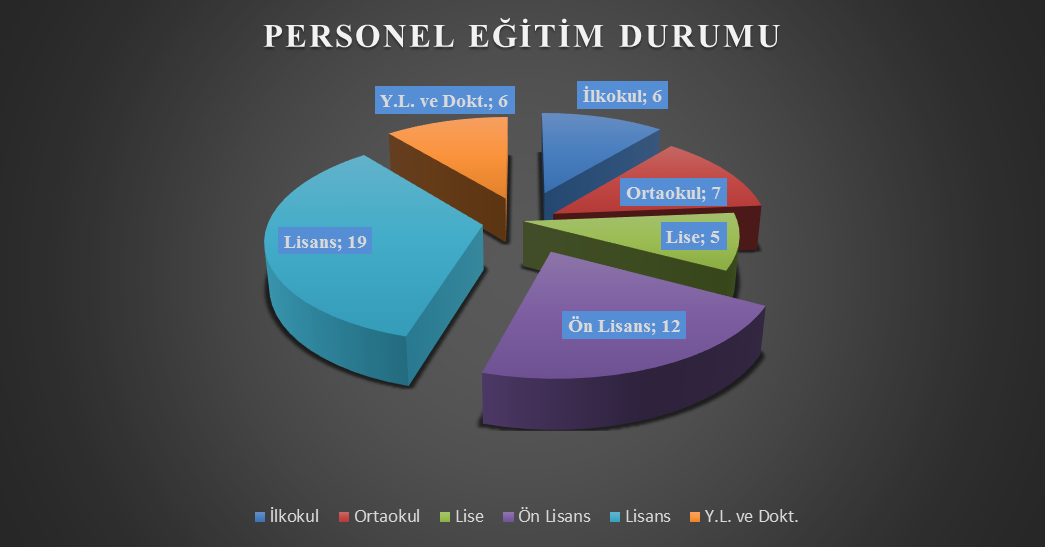 SUNULAN HİZMETLERDE KULLANILACAK TABLOLAR
Hizmet İçi Eğitim Kapsamında İdari Personele Sağlanan Eğitim Hizmetleri
[Speaker Notes: Biriminizde verilen ya da biriminiz personelinin aldığı hizmet içi eğitimler, personelin katıldığı yurt dışı faaliyetler, hakemli dergilerde yapılan yayınlar]
I- GENEL BİLGİLER
C- İdareye İlişkin Bilgiler
5- Sunulan Hizmetler
Eğitim Hizmetleri
Sağlık Hizmetleri
İdari Hizmetler
Akademik Personelin Katıldığı Yurtdışı Faaliyetleri
Ulusal ve Uluslararası Bilimsel Toplantı Faaliyetleri
Yayınlarla İlgili Faaliyet Bilgileri
Proje Bilgileri
[Speaker Notes: Birim tarafından yürütülen ana ve yardımcı süreçler hakkında bilgiyi bundan sonrakşi slayt açıklamalarına göre sununuz.]
BAİBÜ Yapı İşleri ve Teknik Daire Başkanlığı En Önemli Proses’ler nedir?
20
SÜREÇ : 
a) Yapım (yatırım kalemine dahil edilen yapım süreçleri,(Kontrollük Faaliyetleri)
b)Bina, Makine ve Tesisat  Bakım-Onarımları/Alt Yapı Hizmetleri (Mevcut yapı ve ekipmanların ilk günkü gibi hizmet vermesini sağlamak)
c) Etüt ve Proje Faaliyetleri (planlı ve uzun ömürlü çevreci için sürekli gelişim ve güncellenen planlama ve etüt hizmetleri, tüm taşınmazların takibi ve kamulaştırmalar) 
d) Peyzaj (Yerleşkelerin bahçe ve bitki vb. bakım ve işletme süreçleri) 
e) Dış Kaynaklı Projeler Yeni gelişen mevzuata uyum amacıyla sürdürülen projeler)
GİRDİ
1. Talepler 
a) Rektör 
b) Enstitüler/Fakülteler/Meslek Yüksekokulları/Yüksekokullar
c) Daire Başkanlıkları 
d) Yükleniciler 
2. Yatırım Bütçesi 
a) Merkezi Yönetim Bütçesi 
b)) Şartlı Bağış ve Yardımlar (Vakıf destekli yatırımlar: İzzet Baysal Vakfı vb.) 
3. Entelektüel Sermaye 
a) Tüm Yapı İşleri ve Teknik Daire Başkanlığı Personeli
ÇIKTI: 
a) Yatırım kalemine dahil edilen tüm yapılaşmalar 
b) Planlı ve uzun ömürlü çevreci vb. için sürekli gelişim ve güncellenen planlama ve etüt hizmetleri
c) Yatırım kalemine dahil edilen tüm yapılanma, mevcut yapıların ilk günkü gibi hizmeti,
d) Yaşanabilir ve sürdürülebilir kampüs
e) Dış Kaynaklı projeler ile sürdürülebilirlik temelli faaliyetler,
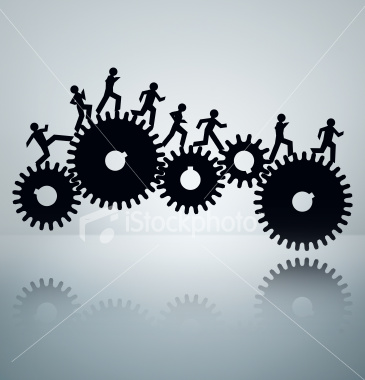 1. Talepler 
a) Rektör 
b) Enstitüler/Fakülteler/Meslek Yüksekokulları/Yüksekokullar
c) Daire Başkanlıkları 
d) Yükleniciler 
2. Yatırım Bütçesi 
a) Merkezi Yönetim Bütçesi 
b) Şartlı Bağış ve Yardımlar (Vakıf destekli yatırımlar: İzzet Baysal Vakfı vb.) 
3. Entelektüel Sermaye 
Tüm Yapı İşleri ve Teknik Daire Başkanlığı Personeli
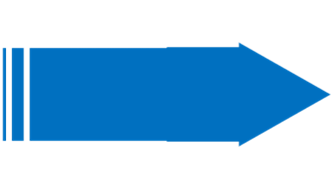 SÜREÇ
Yapım (yatırım kalemine dahil edilen yapım süreçleri,(Kontrollük Faaliyetleri)
Bina, Makine ve Tesisat  Bakım-Onarımları/Alt Yapı Hizmetleri ( Mevcut yapı ve ekipmanların ilk günkü gibi hizmet vermesini sağlamak,
Etüt ve Proje Faaliyetleri (planlı ve uzun ömürlü çevreci için sürekli gelişim ve güncellenen planlama ve etüt hizmetleri, tüm taşınmazların takibi ve kamulaştırmalar)
Peyzaj (Yerleşkelerin bahçe ve bitki vb. bakım ve işletme süreçleri) 
Dış Kaynaklı Projeler Yeni gelişen mevzuata uyum amacıyla sürdürülen projeler)
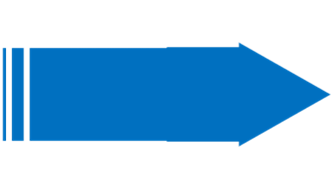 ÇIKTI
Yatırım kalemine dahil edilen tüm yapılaşmalar,
     Yatırım kaleminde yer alan binaların bakım-onarımları, 
Planlı ve uzun ömürlü çevreci vb. için sürekli gelişim ve güncellenen planlama ve etüt hizmetleri,
Yatırım kalemine dahil edilen tüm yapılanma, mevcut yapıların ilk günkü gibi hizmeti,
Yaşanabilir ve sürdürülebilir kampüs,
Dış Kaynaklı projeler ile sürdürülebilirlik temelli faaliyetler,
Yapı İşleri ve Teknik Daire Başkanlığı Ana ve Yardımcı Süreçleri
Daire Başkanlığımızda 3 adet Şube Müdürlüğü bulunmaktadır.  Süreçlerimiz de bu Müdürlükler kanalıyla devam eden işlemlerdir. 
1. Yapım İşleri Şube Müdürlüğü: Kurumun yeni yatırımlarını ilgilendiren ihtiyaçlardan kaynaklı yapılacak olan her türlü mal ve hizmet alımlarına yönelik çalışmaların yürütülmesini, ilgili yasal mevzuat çerçevesinde ihale ve kontrol süreçlerinin yürütülmesini sağlamak, 
Yatırım programında yer alan, altyapı ve üstyapıya ilişkin tüm inşaatların yapım işlerini, ilgili yasal mevzuat çerçevesinde ihale edilmesini, yapım aşamasındaki kontrol süreçlerinin yürütülmesini ve biten işlerin kabul işlemleri süreçlerinin yürütülmesini sağlar. 
2. Etüt Proje ve Planlama Şube Müdürlüğü: Taşınmazlarla ilgili tapu, tahsis, devir, satış, cins değişikliği vb. gibi işlemlerinin gerçekleştirilmesi, mülkiyetle ilgili hukuki süreçlerde ilgili birimleredestek verilmesi,
Üniversite yerleşkelerinin imar planlarının hazırlanması‐hazırlatılması, ihtiyaca göre imar planı değişikliği yaptırılması,
Sürdürülen emlak ve kamulaştırma işlemleri sonucunda meydana gelebilecek her türlü şikayetin incelenip ilgili makamlara bilgi verilmesi,
Yatırım Bütçesi ve takibi, 
İhale ve doğrudan temin süreçlerinin yürütülmesini sağlamak,
Yapı İşleri ve Teknik Daire Başkanlığı Ana ve Yardımcı Süreçleri
3. Bakım-Onarım İşletme Müdürlüğü: Kampusların içme ve sulama suyu şebekeleri ve kuyularının, su depolarının temizlenmesi, bakımı klorlama sisteminin kurulması ve bakımı, kanalizasyon, orta gerilim, alçak gerilim elektrik şebekelerinin, trafo merkezlerinin, kombilerin, kazan dairesi, kalorifer sistemlerinin,  jeneratörlerin, asansörlerin, klima havalandırma santrallerinin düzgün ve düzenli bir şekilde çalışmasını sağlamak, bakım ve onarımları ile ilgili teknik dokümanları ve belgeleri hazırlamak, bakım ve onarımları ile ilgili teknik dokümanlarını hazırlamak. Yangın algılama sistemleri, asansörler, kombi ve klimalar yapı unsuru olan tüm makine ve cihazların personeli tarafından yaptırtılarak bakım-onarımın kendi personeli ile yapılmadığı durumda diğer şube müdürlükleri ile maliyet çalışmalarını yapılmasını sağlamak, 
Periyodik bakım gerektiren ünitelere ilişkin (asansörler, yangın algılama sistemleri, trafolar, kombi ve klimalar, paranoterler vb.)  ihtiyaç planlaması, yaklaşık maliyet, ihale ve kontrol süreçlerinin ilgili yasal mevzuat kapsamında sağlıklı, düzenli ve uyumlu bir şekilde yürütülmesini sağlamak. 
4.Park ve Bahçeler Şube Müdürlüğü (Yasal olarak henüz kurulmadı) Merkez kampüste yerleşim planlarına göre yeşil alanları planlamak (Çevre düzenleme, sulama sistemleri, bitlendirme) projelendirmek, uygulamalarını yapmak, bakım çalışmalarını yürütmek,
İmkânlar ölçüsünde bağlı diğer birimlerin de yeşil alan çalışmalarına katkıda bulunmak,
Peyzaj düzenleme, ağaçlandırma, çim ve mevsimlik çiçek dikim çalışmaları, yeni sulama sistemlerinin kurulması, yeni yeşil alan ve rekreasyon alanlarının tespiti, plan ve projelerini yapmak,
Sulama işleri, sulama sistemlerinin rehabilitasyonu, çim biçme, yabani ot temizliği, ağaç, çalı budama ve bakım, organik ve kimyasal gübreleme, hastalık ve zararlılara karşı ilaçlama, tamamlama dikimleri, mevsimlik çiçek dikimleri, yeşil alanların temizliği (Kuru ot, yaprak, dal vb. temizliği), Üniversitemizin bağlı birimlerinden gelen taleplerin imkânlar dâhilinde karşılanmasıyla ilgili işleri yapmak, planlamak, kontrol etmek ve sonuçlandırmak,
III- FAALİYETLERE İLİŞKİN BİLGİ VE DEĞERLENDİRMELER
a- Mali Bilgiler
Bütçe Uygulama Sonuçları
[Speaker Notes: Birim bazlı gider tablosu]
5- SUNULAN HIZMETLER
2020 yılında ihale mevzuatına göre 1 açık ihale, 1 21-f Pazarlık usulü, 1, 21-b pazarlık usulü ve 43 doğrudan temin yöntemiyle imalatlar gerçekleştirilmiştir.

5-1- YATIRIM VE PROJELER
 
	Üniversitemiz 2020 yılı Yatırım Programında 10 adet projesi bulunmaktadır. Yapı İşleri ve Teknik Daire Başkanlığı bu projelerin 6 tanesini yürütmüştür. Bunlardan iki tanesi bağış yoluyla yatırımımıza İzzet Baysal Vakfı tarafından kazandırılmıştır. Kontrollük hizmetleri Başkanlığımızda yapılmaktadır.
5-1-1- ÇEŞİTLİ ÜNİTELERİN ETÜT PROJESİ
MERKEZI DERSLIKLER BINASINA AIT GÖRSEL
5-1-2-DERSLİK VE MERKEZİ BİRİMLER(morfoloji ek binası) PROJESİ
MORFOLOJI EK BINASINA AIT GÖRSELLER
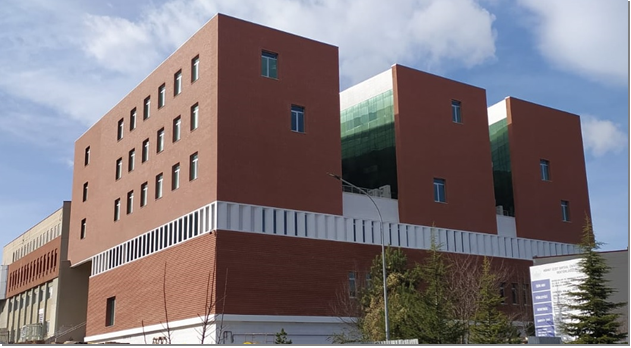 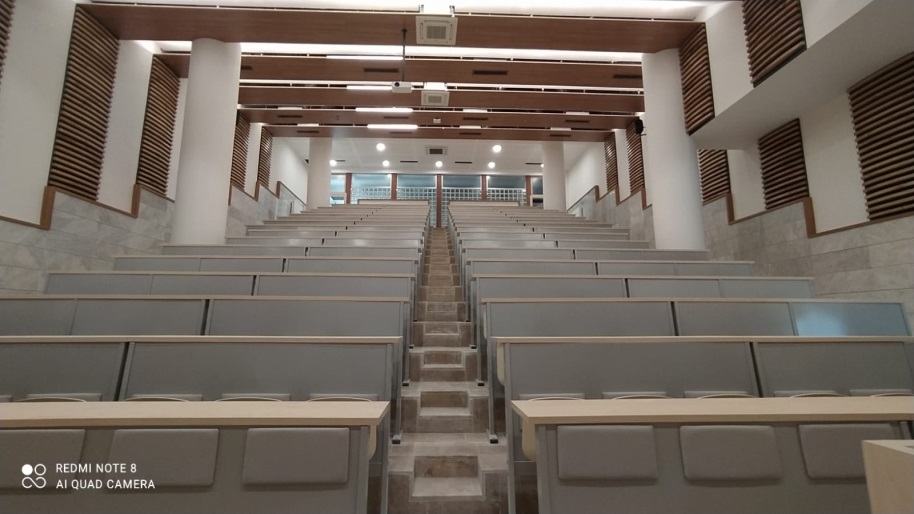 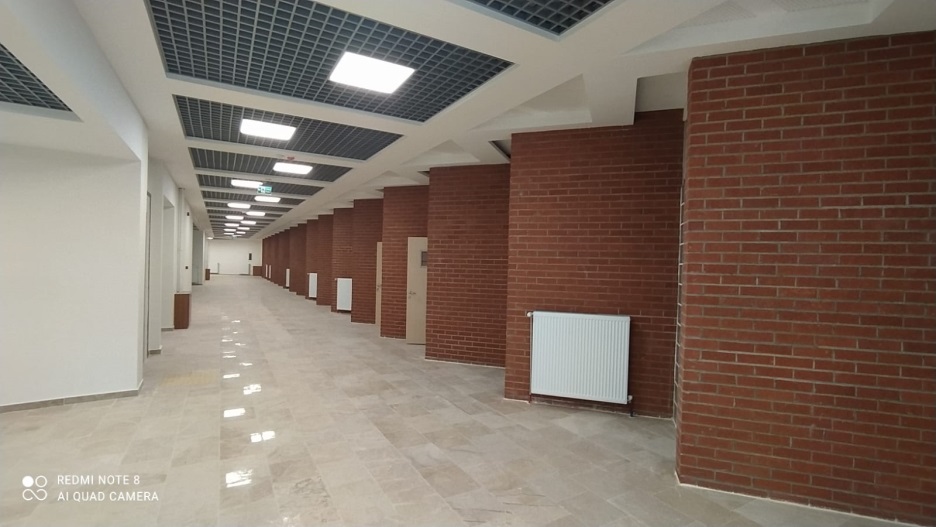 5-1-3- KAMPÜS ALTYAPISI PROJESİ
5-1-4- MUHTELİF İŞLER PROJESİ-EĞİTİM SEKTÖRÜ
Eski Kütüphane Binası
Revize proje kapsamında Duvar yıkılması, yeni alçıpan duvar yapılması, Saten alçı, duvar ve tavan boyaları,  Wc yer seramiği, hilton tipi lavabo ve tezgah yapılması, muhtelif yerlerde laminat parke döşenmesi, yeni kapı ve kasa yapılması, muhtelif alüminyum dağrama ve cam yapılması, Muhtelif PVC süpürgelik ve döşeme yapılması, bodrum kat girişte kazı, BA. imalatları, andezit döşeme ve duvar kaplaması, 3 adet otomatik kapı vb. İmalatlar yapılmıştır.
 İlahiyat Binası , 2 adet engelli WC yapıldı.
Mimarlık Fakültesinde; 4. Katta 4 adet ofis bölmeleri, alçıpan bölme, saten alçı, boya,kasa ve kapı   yapılmıştır. Hissedilir yüzey ve kaymaz bantlar yapıldı. Camlara görünülebilirlik bandı yapıldı.
Doğrudan Temin Yöntemiyle;
Kampüs Çeşitli Elektrik İmalatları İşi 
Kazan Dairelerinde çeşitli onarımların yapılması işi
Mühendislik Fakültesi Ar-Ge Laboratuvarlarında bulunan saf su sisteminin bakım ve onarımlarının yapılması
Merkezi Isıtma Sistemi ile ısınan Kardelen Lojmanında kazan dairesi onarımlarının yapılması
Hüseyin ERTEN yönetimindeki aracın 27.11.2019 tarihinde çarptığı aydınlatma direğinin onarımı
Yusuf AFŞAR yönetimindeki aracın 25.03.2020 tarihinde çarptığı aydınlatma direğinin onarımı
Hüseyin ÇELİK yönetimindeki aracın 01.11.2020 tarihinde çarptığı aydınlatma direğinin onarımı
Mühendislik Fakültesi kombilerinin bakım ve onarımlarının yapılması
BESYO Binası Çeşitli İnşaat İmalatlarının Yapılması
ESKI KÜTÜPHANE BINASI BÜYÜK ONARIMINA AIT GÖRSEL
5-1-5- MUHTELİF İŞLER PROJESİ-SAĞLIK SEKTÖRÜ
DIŞ HEKIMLIĞI FAKÜLTESI ÜNITELERE IZOLE ALAN OLUŞTURULMASINA AIT GÖRSEL
5-1-6- AÇIK SPOR TESİSLERİ PROJESİ
5-1-7- GAYRİMENKUL ALIMLARI VE KAMULAŞTIRMA PROJESİ
SERMAYE GİDERLERİ HARCAMA TABLOSU
BAĞIŞ YOLU İLE YAPILAN YATIRIMLAR

Yatırım programında yer alan projelerimize ek olarak Üniversitemiz İzzet Baysal Vakfı tarafından yaptırılan ve inşaatı devam etmekte olan Gölköy Kampüste Hukuk Fakültesi ve Mengen İlçemizde Mengen Yeni Kampüs projeleri yer almaktadır. Projelere ait harcama ve işlemler vakıf tarafından  yürütülmektedir.  
MENGEN YENİ KAMPÜS
Betonarme imalatları tamamlanmıştır. Dış cephe, elektrik ve mekanik tesisatları devam etmektedir.
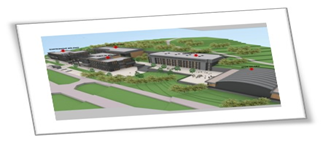 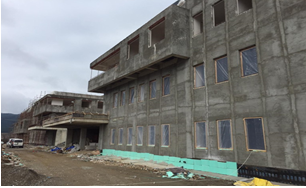 HUKUK FAKÜLTESİ
Betonarme imalatları devam etmektedir.





İLAHİYAT FAKÜLTESİ EK BİNA
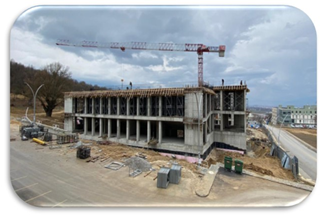 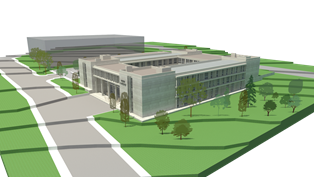 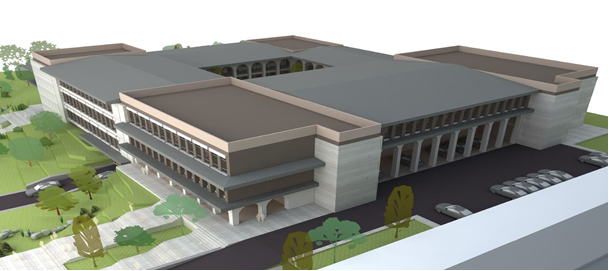 5-3- DİĞER HİZMETLER
Park ve Bahçeler
Kütüphane binası kuzey ve kuzeybatı yönündeki çevresi için rekreasyon alanı çalışmaları yapıldı. Farklı alternatifler için çizimler yapıldı.
Hukuk Fakültesi binası kuzey yönünde kalan kapalı otopark üstüne rekreasyon amaçlı, kafeterya, oyun sahaları ve oturma amaçlı birimler, amfiler ve seyir amaçlı kameriyelerin çizimleri yapıldı. Görselleştirme yapıldı.
Rektörlük binası çevresi bitkisel tasarım projeleri çizildi ve görselleştirme çalışmaları yapıldı.
Üniversite logosu ile kampüs içinde öğrencilerin ve ziyaretçilerin fotoğraf çekimi yapabilmesi için çeşitli öneri çizimleri yapıldı.
Rektörlük ve İdari Birimler binası alanları arasında kalan ormanlık bölgeye kış bahçesi olarak tasarlanan cam pencereli oturma birimi tasarlandı ve görselleştirmesi yapıldı.
Aktivite merkezi önünde bulunan havuzun kaya bahçesine çevrilmesi önerildi ve görselleştirmesi yapıldı.
Ziraat Fakültesi arka bahçesi için oturma alanları ve rekreasyon amaçlı kullanım için plan tasarlanarak görselleştirme çalışması yapıldı.
Kampüs içi bitkisel düzenleme, bakım ve budama işleri için işçi koordinasyonları sağlandı.
Gölköy kampüsü içerisinde bulunan dönel kavşaklara bitkisel tasarım önerileri verildi ve görselleştirme çalışmaları yapıldı.
Rektörlük Binası kuzey girişi tarafında bulunan merdivenin ortasından araç bağlantısı planı çizilerek görselleştirmesi yapıldı.
Üniversite gelişme planı revizyonları yapıldı.
Kampüs içinde bulunan evcil hayvanların barınma ve yiyecek ihtiyaçlarının karşılanması için sundurma çizimi yapıldı.
Bolu Orman İşletme ve Sakarya Orman İşletme Müdürlükleri ile Bolu Park ve Bahçeler Müdürlüğü ziyaretleri yapılarak bitki alımları sağlandı.
Bisiklet yolu çalışması revizyonları yapıldı.
Besyo çevre düzenleme çalışması yapıldı.
Bolu Orman Bölge Müdürlüğünden 50 adet suni kuş yuvası tahsis edildi. Asılan kuş yuvalarından 25 tanesi birimimiz personellerince boyanarak rekreasyon amaçlı asıldı.
Gölköy Kampüste meşe ormanlarına arız olan istilacı Meşe Dantel Böceği (Corythucha arcuata) ile biyolojik mücadele için Bolu Orman Bölge Müdürlüğü ile işbirliği yapılarak çalışmalar başlatıldı.
Bolu Orman Bölge Müdürlüğü Yeşildağ Orman İşletme Şefliği sınırlarında kurulan üniversitemiz Gölköy Kampüsünde bulunan bölmelerde meşçere bakım damgası yapılması talep edildi ve 2020 yılı itibariyle 34 ve 35 nolu bölmelerde bakım damgası yapıldı. Orman emvali üretim çalışmaları Yeşildağ Orman İşletme Şefliğince 2021 yılında da devam edecektir.
Orman Genel Müdürlüğü Fidanlık ve Tohum İşleri Dairesi Başkanlığınca üniversitemiz Gölköy yerleşkesinde yapılacak ağaçlandırma çalışmalarında kullanılmak üzere 470 adet fidan (Ağaç Hatmi, Gül, Sofora, Altın Çanağı, Altuni Taflan, Şimşir) tahsis edildi. Tahsis edilen fidanlar 2021 yılı ağaçlandırma çalışmalarında kullanılmak üzere gömüye alınmıştır.
Bolu Abant İzzet Baysal Üniversitesi kampüsü içerisinde anıt niteliği taşıyabileceği düşünülen ağaçların fiziksel özelliklerinin tespiti ve tescili Çevre ve Şehircilik İl Müdürlüğünden talep edilmiştir. Bahsedilen ağaçların TS 13137 Anıt Ağaçlar Envanter Seçim Kuralları ve İşaretleme Standardına göre sınıflandırılması için tür, tür çeşidi, tahmini yaş, boy, gövde çapı, tepe çapı ve sağlık durumlarının tespiti yapılarak sonuçları Çevre ve Şehircilik İl Müdürlüğüne gönderilmiştir.
Etüd ve Proje İşleri 

Üniversite binalarımızın ( yaklaşık 50 adet bina ) mevcut mimari projelerini engelli yönetmeliğine uygun olacak biçimde revize edildi. 
Bilgi İşlem Daire Başkanlığı ve Eski Kütüphane Binasının büyük onarım çizimleri hazırlandı ve uygulama yapıldı.
Morfoloji Binası’ nın as built (Projenin son hali) mimari projesi hazırlandı.
BMYO Mediko Sosyal Binası’ nda istenen mimari değişikliklerin çizimleri yapıldı.
Eski kütüphane binası uzaktan eğitim merkezine uygun olacak şekilde revize edildi.
Üniversitemizin Sivil Savunma Planları hazırlandı.
Morfoloji Binası içine yapılacak olan kreşin mimari projeleri çizildi.
Yatırım, Bütçe Planlama ve Raporlama

5018 Sayılı Kamu Mali Yönetimi ve Kontrol Kanununa istinaden Başkanlığımıza ait tüm işlemlerin yürütülmesi, Bütçe planlama-raporlama ile ilgili tüm işlemler, ödenek kontrolü, ödenek kaydı vb. işler ve bu işlemlere ilişkin Strateji Geliştirme Daire Başkanlığı ile koordineli olarak yapıldı, 
Üniversitemiz yatırım ödeneklerinin proje bazlı takibini sağlanarak istatistiki bilgiler Başkanlık ve Rektörlük Makamına paylaşıldı. 
Ödeme evraklarının zamanında Strateji Geliştirme Daire Başkanlığına verilip süresi içerisinde ödenmesinin gerçekleştirilmesini sağlamak amacıyla bütçe ödeneklerini zamanında planlaması sağlandı,
Mali yıl kapsamında 4 dönem halinde oluşan serbestliklerin Valilik İl Koordinasyon Kurul toplantılarına hazır edilmesini sağlamak, 
Bütçe ile ilgili tüm işlemler, planlama, ödenek kontrolü, ödenek kaydı, Strateji Geliştirme Daire Başkanlığında aylık ödenek ve harcama icmalleri alınıp teyidi, 4734 22/d-21/f %10 limit ödenek kontrolü işlemlerine ait yazışmaları yapıldı,
Yıllık Birim Faaliyet Raporları, Yatırım İzleme ve Değerlendirme Raporları, Kurumsal Mali Beklentiler Raporu, Detay Programları, performans göstergeleri, iş akış şemaları, hizmet envanterleri vb. işlemler ve bu işlemlere ait Stratejik Plan Revizyonu ve süreçleri ile takibine ilişkin tüm süreçleri takibini sağlandı,  
İç Kontrol Standartları Uyum Eylem Planı Hazırlama Grubu Görevliliği dâhilinde gerekli işlemleri yapıldı.
Taşınmaz işlemleri 

Karaköy 719 parsel Çevre ve Şehircilik İl Müdürlüğünün 23.01.2020 tarih ve 844 sayılı oluru ile ön tahsis süresi 2 yıl uzatılmıştır.
Karaköy 602, 661 ve 662 nolu parseller Çevre ve Şehircilik İl Müdürlüğünün 29.01.2020 tarih ve 1024 sayılı oluru ile ön tahsis süresi 2 yıl uzatılmıştır.
 Karaköy 601, 663 ve 1286 nolu parseller Cumhurbaşkanlığı kararnamesinin 101. Maddesinin 1. Fıkrasının (ç) bendi ile 5018 sayılı kanunun 47. Maddesi gereğince ön tahsis süresi 2 yıl uzatılmıştır.
Mengen Türkbeyli Mahallesi 50 ada 18 nolu parsel 2981 Sayılı Kanunun 10/C maddesi gereğince işlem görmüştür. Yeni oluşan 181 Ada 4 Parselin öğrenci yurdu olarak kullanılmak üzere 02.09.2024 tarihine kadar Çevre ve Şehircilik İl Müdürlüğünün 04.06.2020 tarih ve 4629 sayılı oluru ile tahsisi yenilenmiştir.
Tahis süresi biten 2423 Ada 6 nolu parsel ile 2426 Ada 2 ve 3 nolu parseller Çevre ve Şehircilik İl Müdürlüğünün 28.07.2020 tarih ve 6961, 6964 ve 6966 sayılı olurları ile ön tahsis süreleri 2 yıl uzatılmıştır.
Gerede Orta Mahalle 681 Ada 1 Parsel Gençlik ve Spor Bakanlığı adına hizmetin devamı süresince tahsis edilmiştir.
Kontrollük (Elektrik)

Bolu MYO kampüsüne yeni trafo ve  jeneratör tesis edilerek, problemli olan kampüs elektrik altyapısı yenilendi.
Morfoloji binası  tamamlanarak geçici kabulü yapıldı.
Mengen kampüsünde yapımı devam eden aşçılık ve gastronomi fakültesi imalatları takip edildi. 2021 yılında bitirilmesi planlanmaktadır.
Üniversitemiz binalarının erisilebilirlik raporları doğrultusunda yaklaşık maliyet çalışmaları tamamlandı.
2020 elektrik alım ihalesine katılım olmamasından dolayı yüksek birim fiyattan elektrik almak zorunda kalmamak için yapılan serbest tüketici anlaşmasıyla 2020 yılı için 720.000 TL tasarruf sağlandı.
Elektrik tesisat olarak kütüphane binası aydınlatma ve piriz tesisatları panolar elektrik panoları zayıf akım olarak bilgisayar tesisatı telefon tesisatı yapıldı.
Hukuk fakültesi ve mengen yeni kampüste myo da elektrik tesisatı İmalatlarına başlandı. Kablo tavası imalatı yapıldı, aydınlatma ve piriz tesisatının kablolaması devam etmektedir. Zayıf akım tesisatında bilgisayar ve telefon tesisat kablolaması yapılıyor.

Kontrollük (Mekanik)

Üniversitemiz İzzet Baysal Vakfı tarafından yaptırılan ve inşaatı devam etmekte olan Gölköy Kampüste Hukuk Fakültesi ve Mengen İlçemizde Mengen Yeni Kampüs İnşaatlarının kontrollük hizmetleri,
Morfoloji Ek Bina Projesi, Büyük Onarım 2020 ve doğrudan temin yöntemiyle gerçekleşen tüm mekanik kontrollük işlemleri yürütülmüştür.
MAL VE HİZMET ALIMLARI HARCAMA TABLOSU
Satın Alma ( İhale ve Doğrudan Temin )2020 yılında 4734 sayılı Kamu İhale Kanunu gereğince 1 açık ihale, 1 21-f Pazarlık usulü, 1, 21-b pazarlık usulü olmak üzere 3 adet ihale gerçekleştirilmiştir.
III- FAALİYETLERE İLİŞKİN BİLGİ VE DEĞERLENDİRMELER
A – Mali Bilgiler 
Bütçe Uygulama Sonuçları
III- FAALİYETLERE İLİŞKİN BİLGİ VE DEĞERLENDİRMELER
a- Mali Bilgiler
Mali Denetim Sonuçları
IV- kurumsal kabiliyet ve kapasitenin değerlendirilmesi
SWOT (GZFT) Analizi Nasıl Yapılır?
SWOT (GZFT) Analizi Nasıl Yapılır?
[Speaker Notes: Yukarıdaki açıklamalara göre GFZT analizinizi yapınız.]
Fırsat ve Tehdite Yaklaşım
DIŞ FAKTÖRLER
FIRSAT
TEHDİT
Güçlü
İÇ FAKTÖRLER
Zayıf
Güçlü olduğum alanda fırsat varsa hemen uygula.
Güçlüyüm-tehdit var; takip et.
Zayıf olduğum alanda fırsat yakaladım ama kullanamıyorum. Fırsatı yakalamak için düzeltme yapmak lazım
Zayıf olduğum alanda tehditle karşılaşırsam; bu tehditi bertaraf etmeye yönelik çalışma yapmam lazım
[Speaker Notes: GFZT analizinde, biriminiz için saptadığınız zayıf yanlar ve fırsatlar için eylem planlarınız nelerdir? Yaptığınız faaliyetlere olumsuz etkilerini azaltmak için alacağınız tedbirler nelerdir? Açıklayınız
Deprem: İlgili sürece ilişkin bütçeleme süreçlerini sağlamak üzere Strateji Bütçe Başkanlığına gerekçeli rapor ile başvurulmuştur. 
Covid-19 pandemisi nedeniyle yerleşkelerimizde hızlıca bakım-onarım tadilat sürecine girişilmek istenmektedir. Ödenek taleplerimiz Strateji Bütçe Başkanlığına iletilmiştir.  
Personel taleplerimiz Strateji Bütçe Başkanlığına iletilmiştir. 
Sürdürülebilir ve yenilenebilir enerjiye ilişkin kurumlarca proje faaliyetlerinde öncelik konu olarak belirlenmesi: personelimizce dış ve yurt içi kaynaklı proje faaliyetleri hız kazanmıştı. Personelimizin bu konuda istekli olmasını fırsata çevirmekteyiz.]
Zayıf Yanlar ve Fırsatlar için Eylem planları
2021 Yılı İçin Daha Önce Biriminizde Yapılmamış Neleri Yapmayı Planlıyorsunuz?
2020 yılında Üniversitemiz Stratejik Planında revizyon talebimiz iletilmiş ve aşağıda belirtilen maddelerin Yapı İşleri ve Teknik Daire Başkanlığı olarak yer almasını talep edilmiştir.
 
 Stratejik Plan Revizyon Teklifimiz aşağıdadır: 
2019-2023 yıllarını kapsayan ve 5 Adet amaç belirlenerek Hedeflenen politika belgelerine 
 
Amaç 1. Eğitim-Öğretimde Kaliteyi Geliştirmek ve Sürdürmek
Amaç 2. Bilimsel Araştırmaların Nitelik ve Niceliğini Artırmak
Amaç 3. Toplumsal Hizmet Faaliyetlerinin Sayısını Artırmak
Amaç 4. Kurumsallaşmayı Geliştirmek
Amaç 5. Paydaşlarla İletişim ve İşbirliğini Artırarak Girişimciliği Yaygınlaştırmak
 amaçları arasına “AMAÇ 6. Kaynakları Etkin ve Verimli Kullanabilen, Tasarruf Odaklı Yenilenebilir Kaynaklar Üretebilen Çevre Dostu, Engelsiz Üniversite Olmak”  olarak eklenerek bütçeleme çalışmalarına başlanacaktır. 
6. hedef olarak belirlenen başlıkların eklenmesi
2021 Yılı İçin Daha Önce Biriminizde Yapılmamış Neleri Yapmayı Planlıyorsunuz?
Hedefler: 

Hedef.1: Deprem: 
1.1.   İl Geneli Fay Hatları ve Yerleşkeye Etkileri Değerlendirilecek ve Raporlandırılacak
1.2.  Tüm Yerleşkelerde Zemin Etüd ve İşlemleri Gerçekleşecek
1.3.   Mevcut Yapı Stoğunun Depreme Dayanmasına İlişkin İlk Yapılan Binadan Başlanarak Deprem Dayanım Raporu    Hazırlanacak 
1.4.   Depreme Dayanıklı Olmayan Binaların Yenilenmesi İçin Bütçe Çalışmaları Yapılacak

Hedef.2 - Enerji Verimliliği İşlemleri ve Kamu Binalarında Enerji Tasarrufu 

2.1.    Isı Verimliliği Çalışmaları 
2.2.    Isıtıcı Elemanların Verimliliği 
2.3    Isıtılan Mekan Verimliliği 
2.4.    Kojenarasyon 
2.5.   Aydınlatma Elemanlarının Verimliliği
2.6.    Elektrik Verimliliği -Pc’lerin Elektrik Tüketimi 
2.7.   Yenilenebilir Enerji Kaynaklarının Projelendirilmesi

Hedef 3. Yeşil Kampus Etkinlikleri 

3.1.  Sürdürülebilir ve Yeşil Olmak
3.2.  Tasarruf Envanteri (Karbon Ayak İzi)
3.3.   Atık Yönetimi
3.3.   Yeşil Kampüs İşlemleri  

Hedef 4.  Engelli Dostu Üniversite / Yaya ve Bisiklet Yolu

4.1. Engelli Dostu Üniversite
4.2. Tüm Sert Zemin Ve Engelli Erişimi, Bisiklet Ve Yaya Yollarının Peyzaj Projesine Eklenmesi

Hedef 5. Alt Yapı ve Üst Yapı Elemanlarının ve İmar Durumlarının Revizyonu ve Güncellenmesi
2021 Yılı İçin Daha Önce Biriminizde Yapılmamış Neleri Yapmayı Planlıyorsunuz?
V- ÖNERİ VE TEDBİRLER
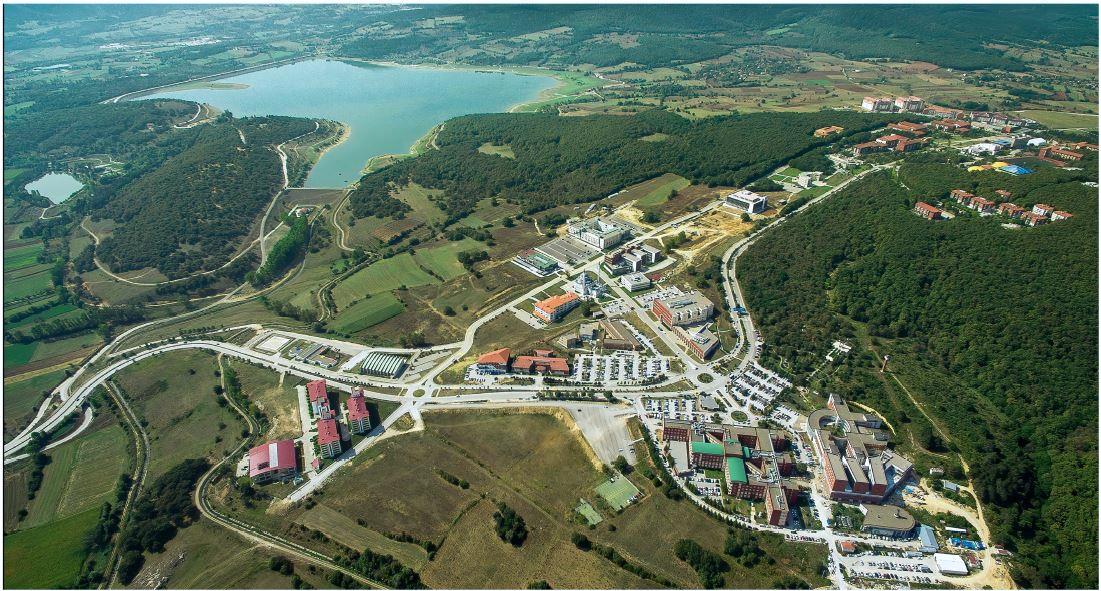 TEŞEKKÜRLER
YAPI İŞLERİ VE TEKNİK DAİRE BAŞKANLIĞI